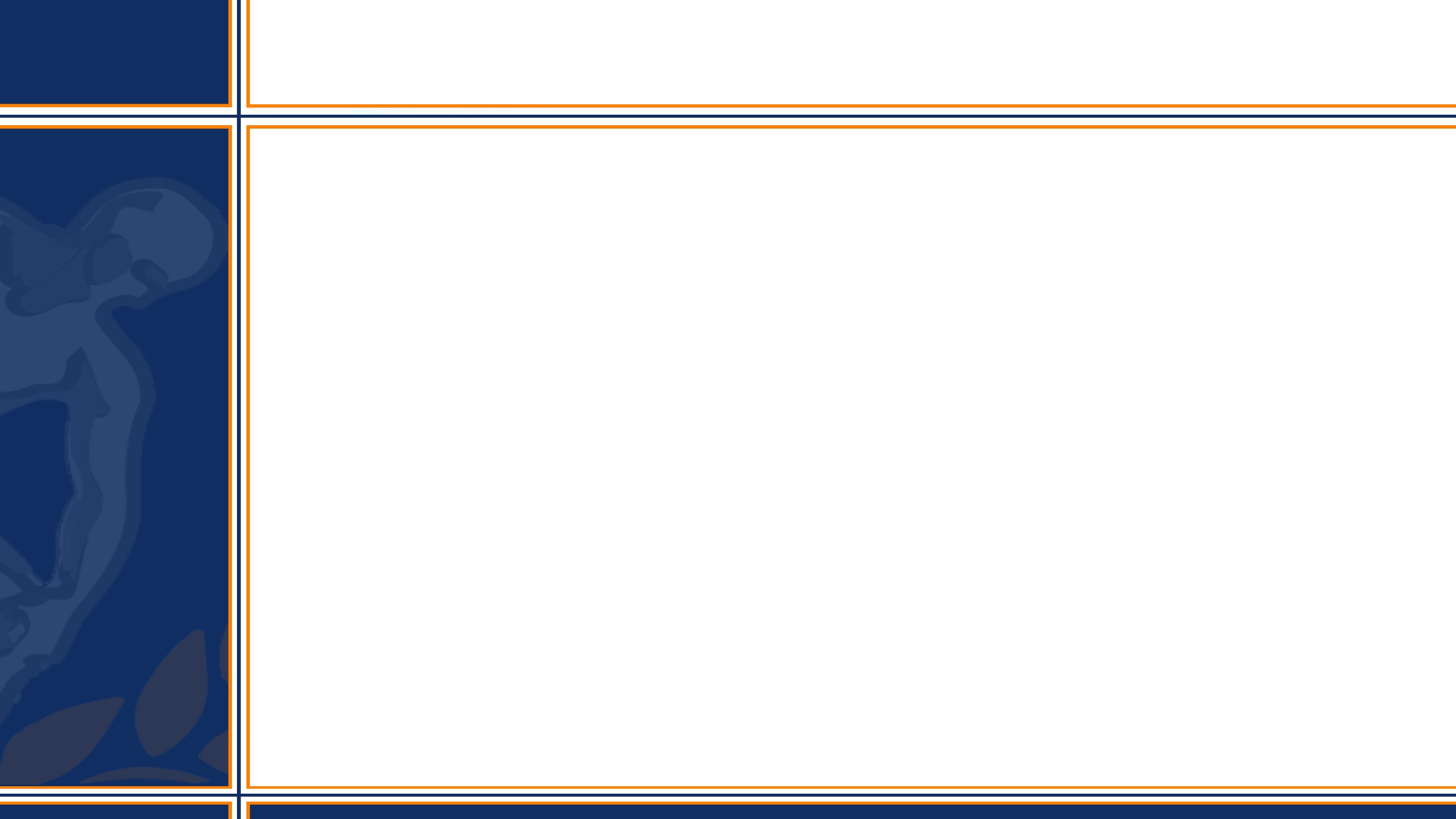 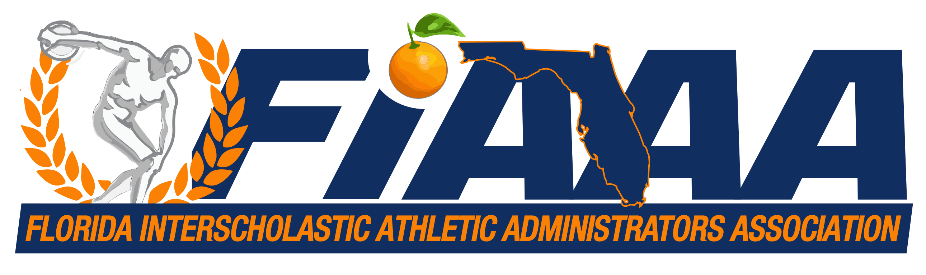 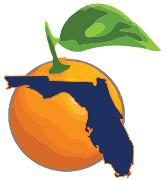 Conflict Resolution
A Proactive Approach to Conflict Resolution






FIAAA – May 6th, 2018
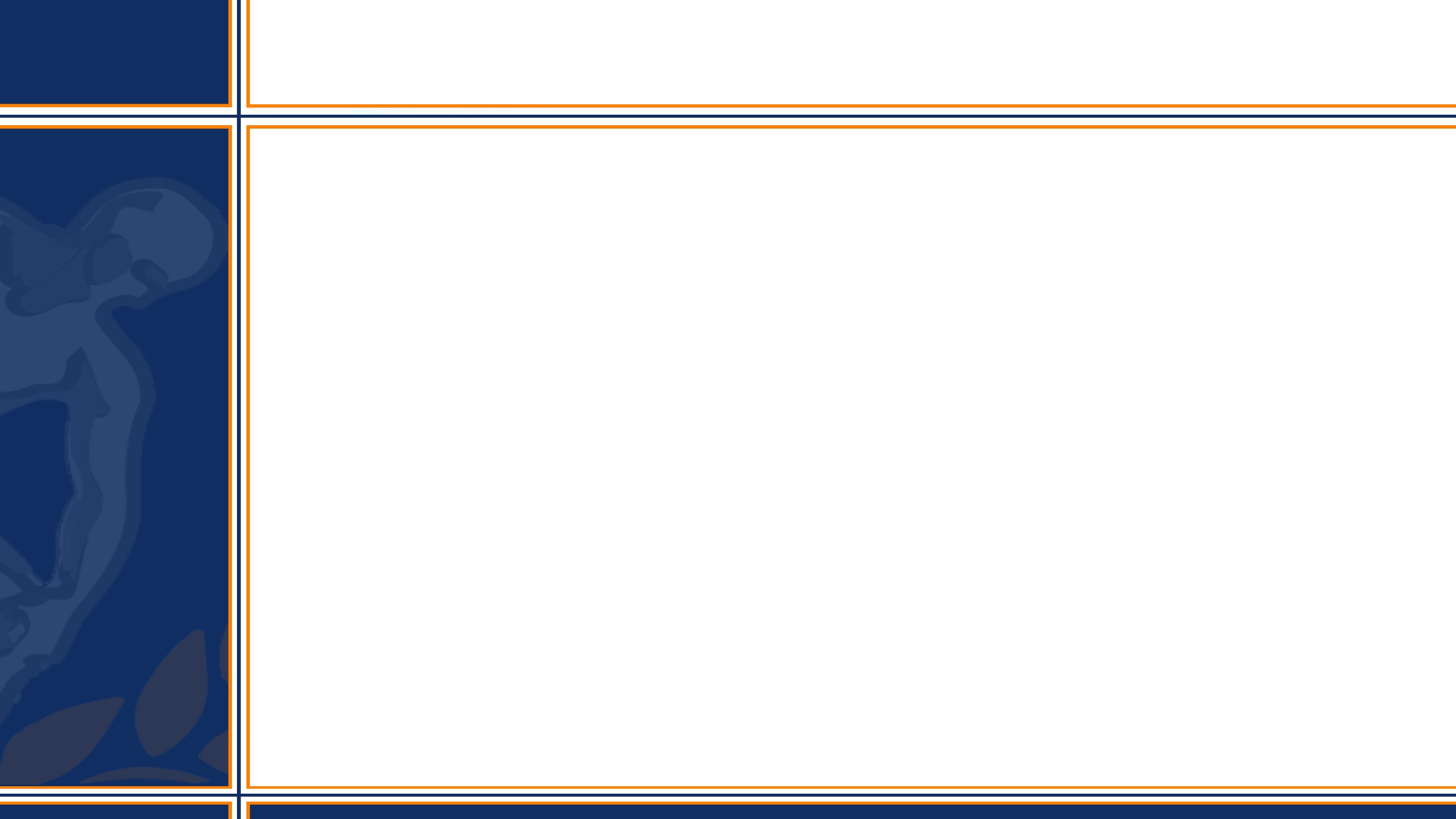 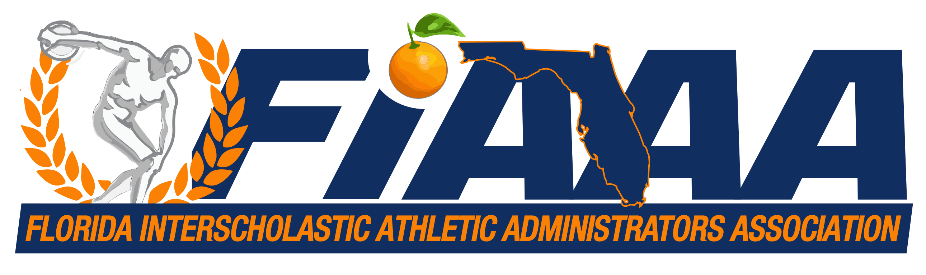 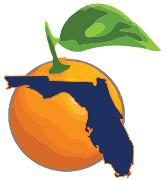 Conflict Resolution
Kevin Demer, CAA
Director of AthleticsWilliam R. Boone High SchoolOrlando, Florida
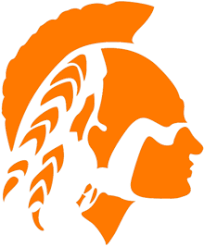 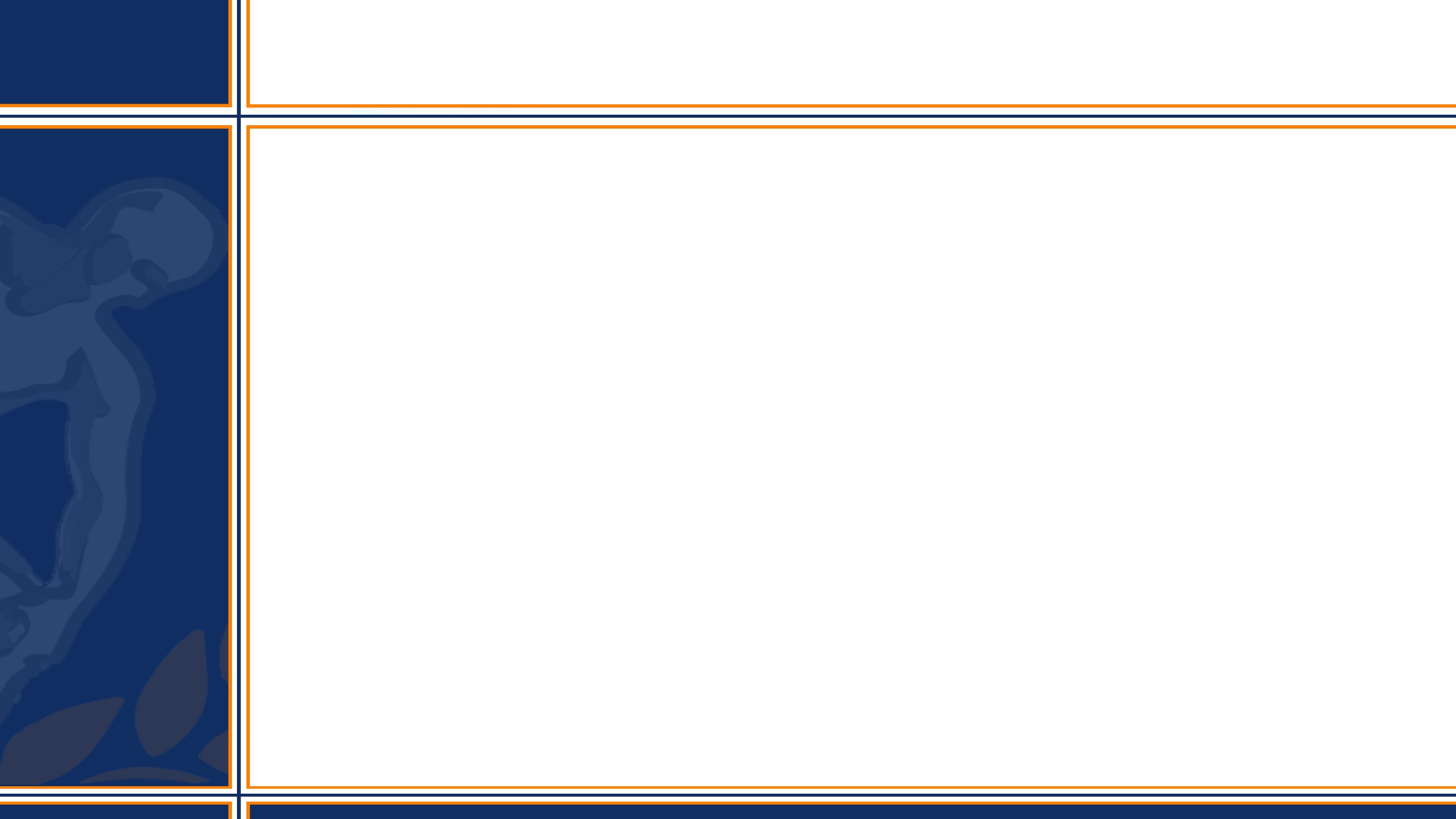 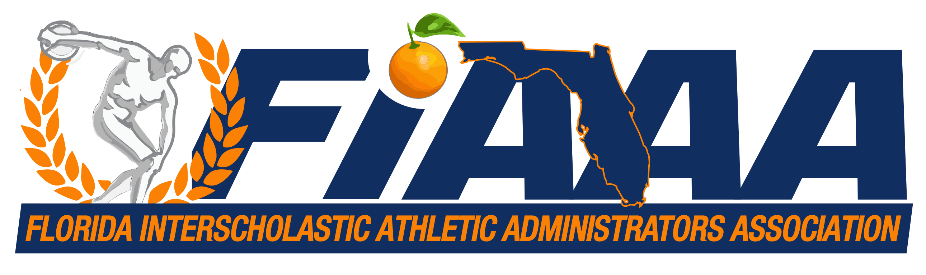 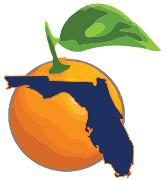 Conflict Resolution
Andy Chiles, CMAA
Director of AthleticsLake Nona High SchoolOrlando, Florida
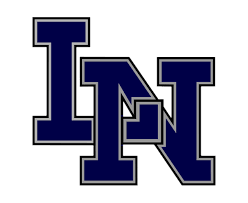 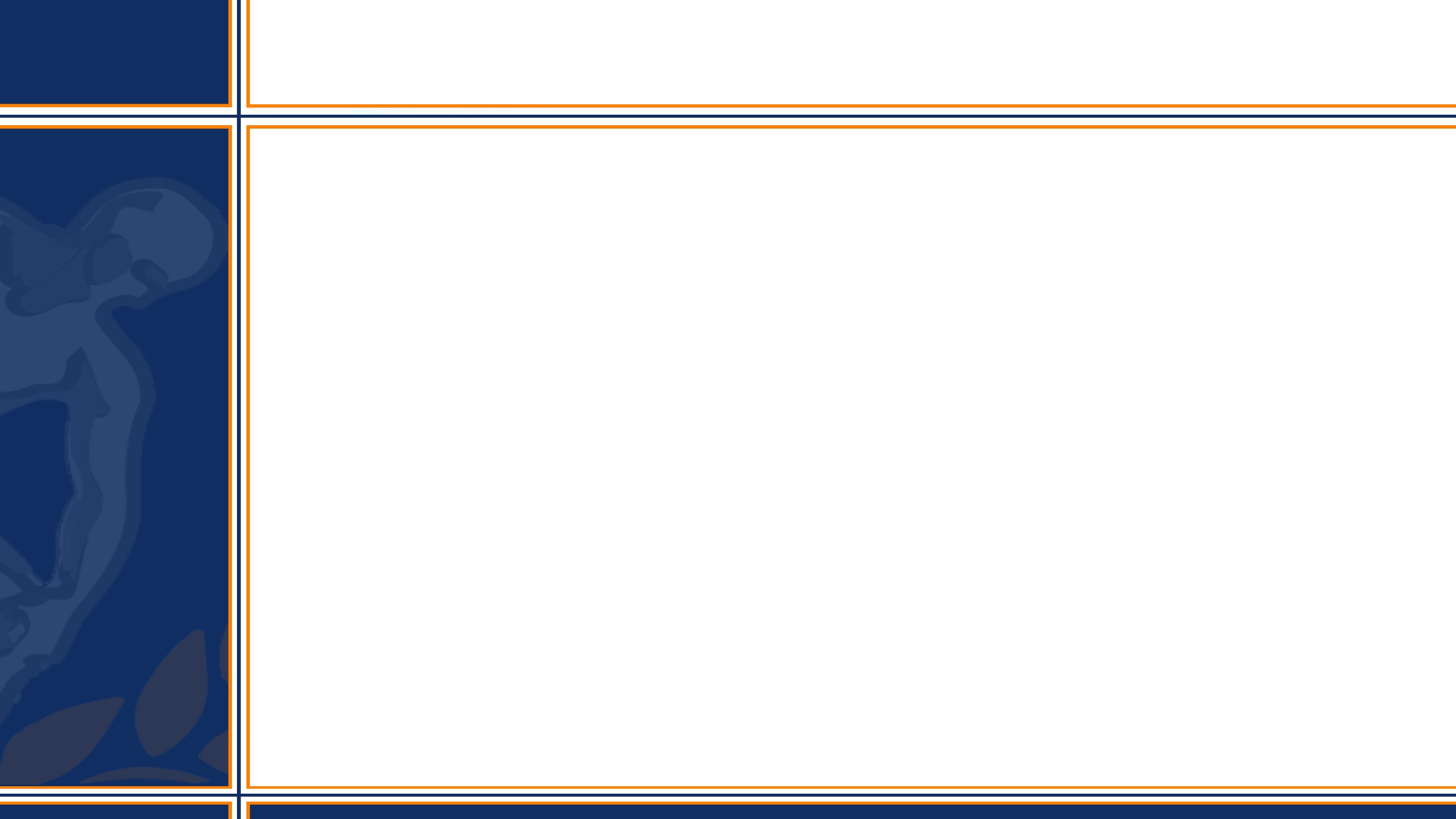 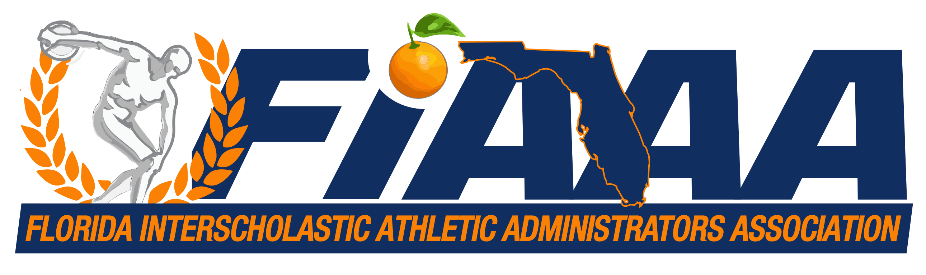 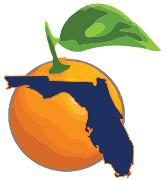 Conflict Resolution
A Proactive Approach to Conflict Resolution
Part I - Preventative Actions to Avoid Conflict
Communication is the KEY
AD to Principal
AD to Coaches
AD/Coaches to Parents
[Speaker Notes: AD/Principal - "No surprises"     AD/Coach - Educate/Remind/Reinforce  AD/Coaches to parents – code of conducts, parent-coach communication letter]
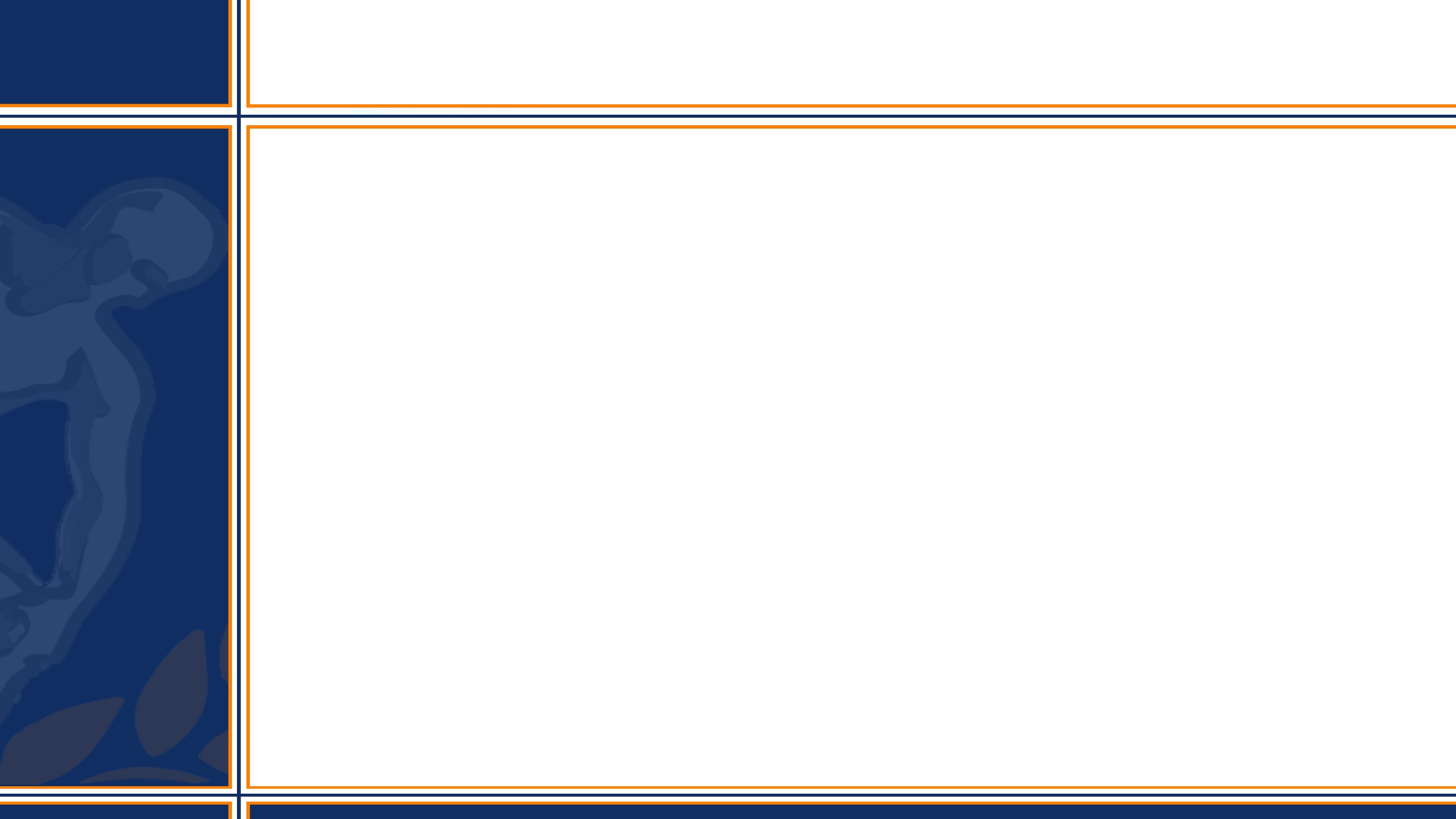 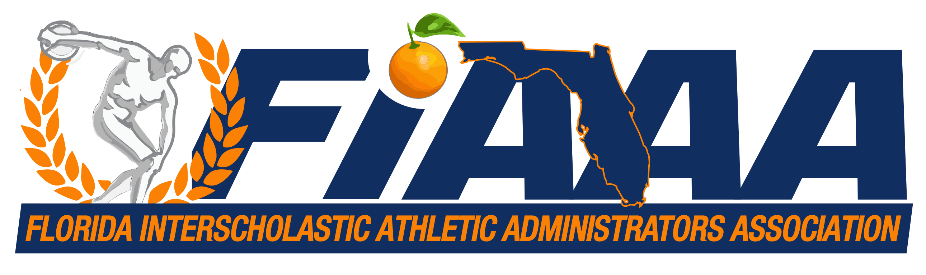 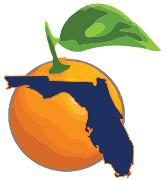 Conflict Resolution
A Proactive Approach to Conflict Resolution

AD to Coach - "It is our responsibility to support coaches before and after
adversity arrives"

Lead them - Put coaches in position to successfully uphold your program's
 policies 

Support them - A true "open door" policy goes a long way in the coach/
AD relationship for both parties

Take off the "AD hat" - Take a look at things from their vantage point
from time to time
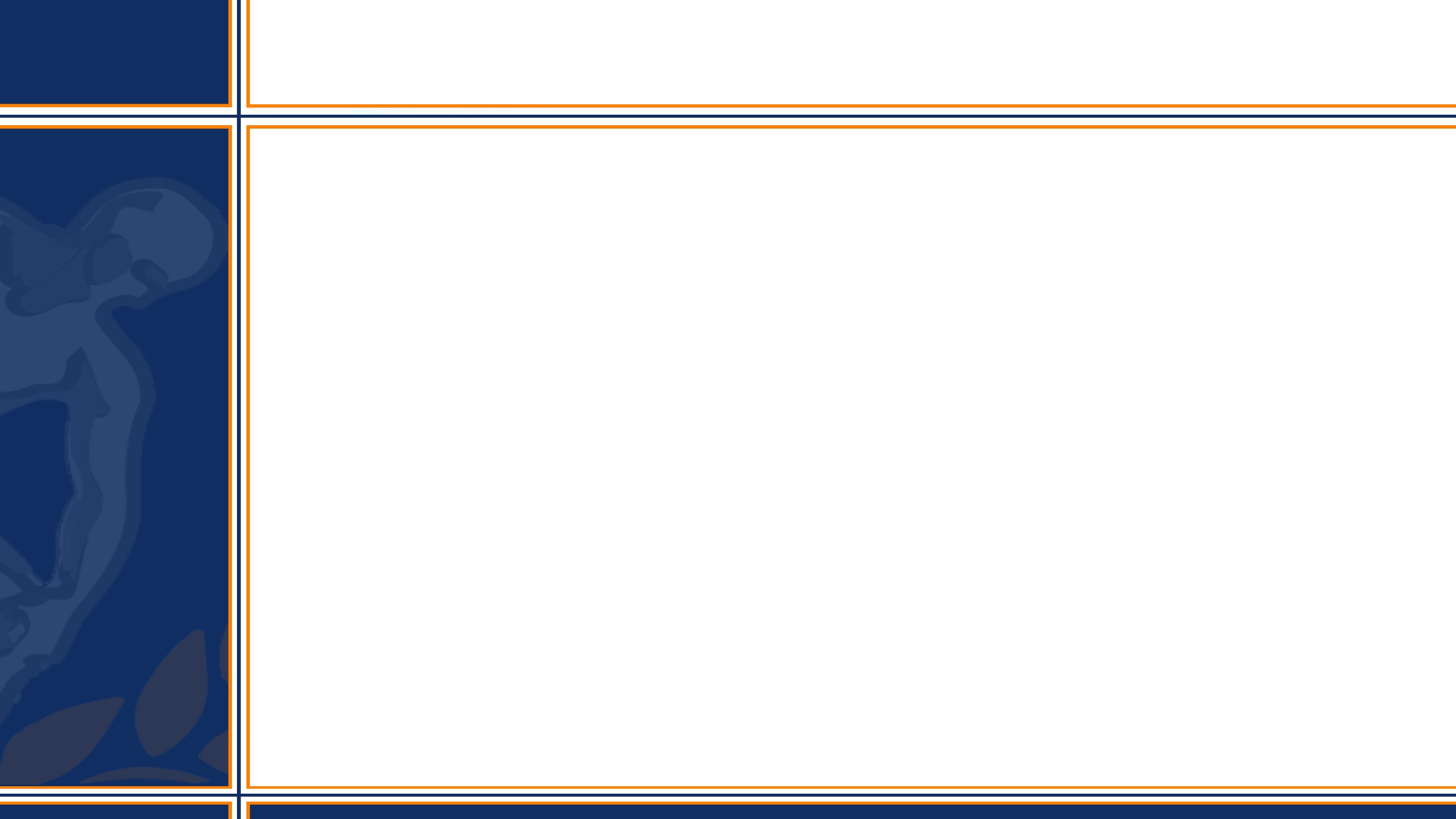 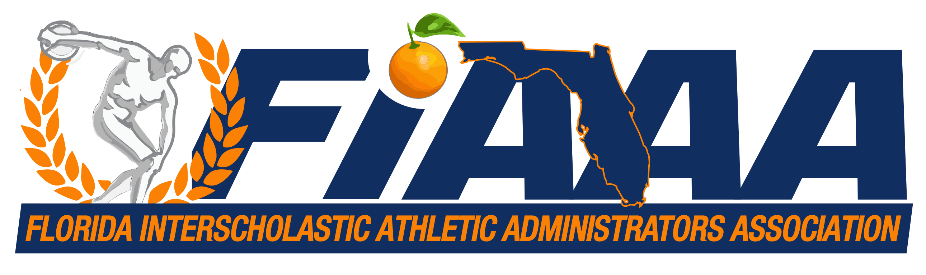 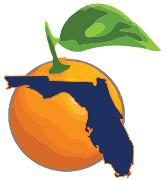 Conflict Resolution
A Proactive Approach to Conflict Resolution

AD/Coaches to Parents - "Build a better working relationship with 
parents"

Educate - Talk to them in a tone of collaboration
Clear expectations and rules - Let them know what the coach and the
school expects from them in regards to behavior and boundaries 
Catch parents being positive - Reinforce behaviors that supports the
team
Generate parent support - Attempt to get parents on your side from 
the beginning by keeping them involved
Pre-Season Parent Meeting - A "must" these days....
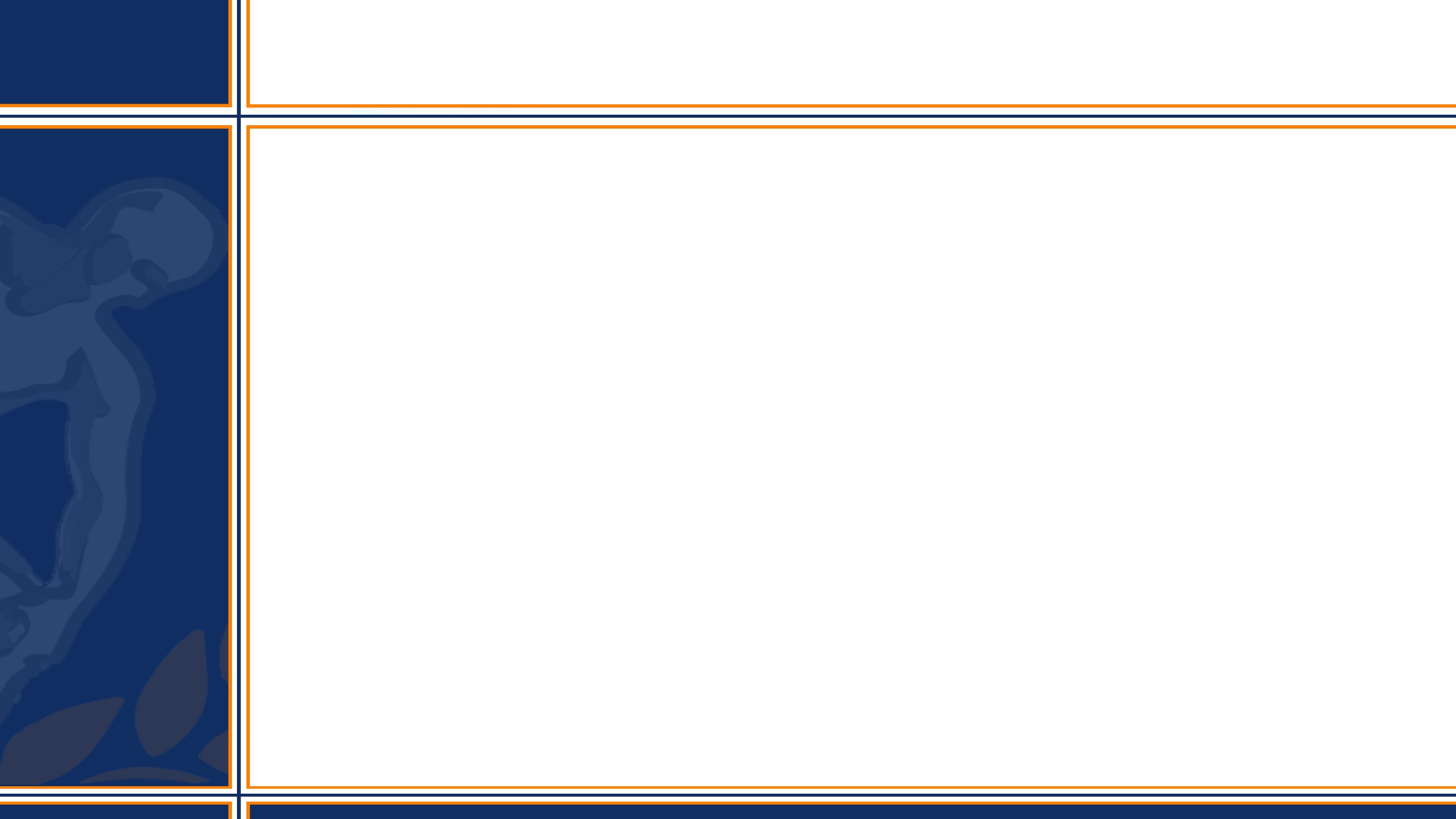 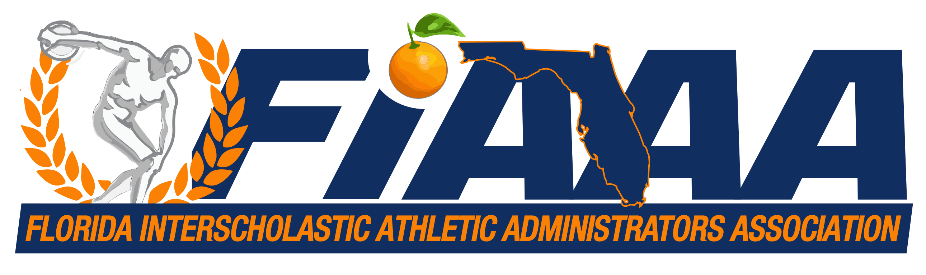 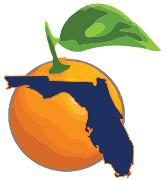 Conflict Resolution
A Proactive Approach to Conflict Resolution

AD to Principal - "The most important relationship on campus"

No surprises - keep them informed of the good and the bad...
before somebody else does

Shared vision - create one and outline concrete steps on how to follow it

Problems arise - AD sums up the issue and provides solutions, there must
 always be a united front
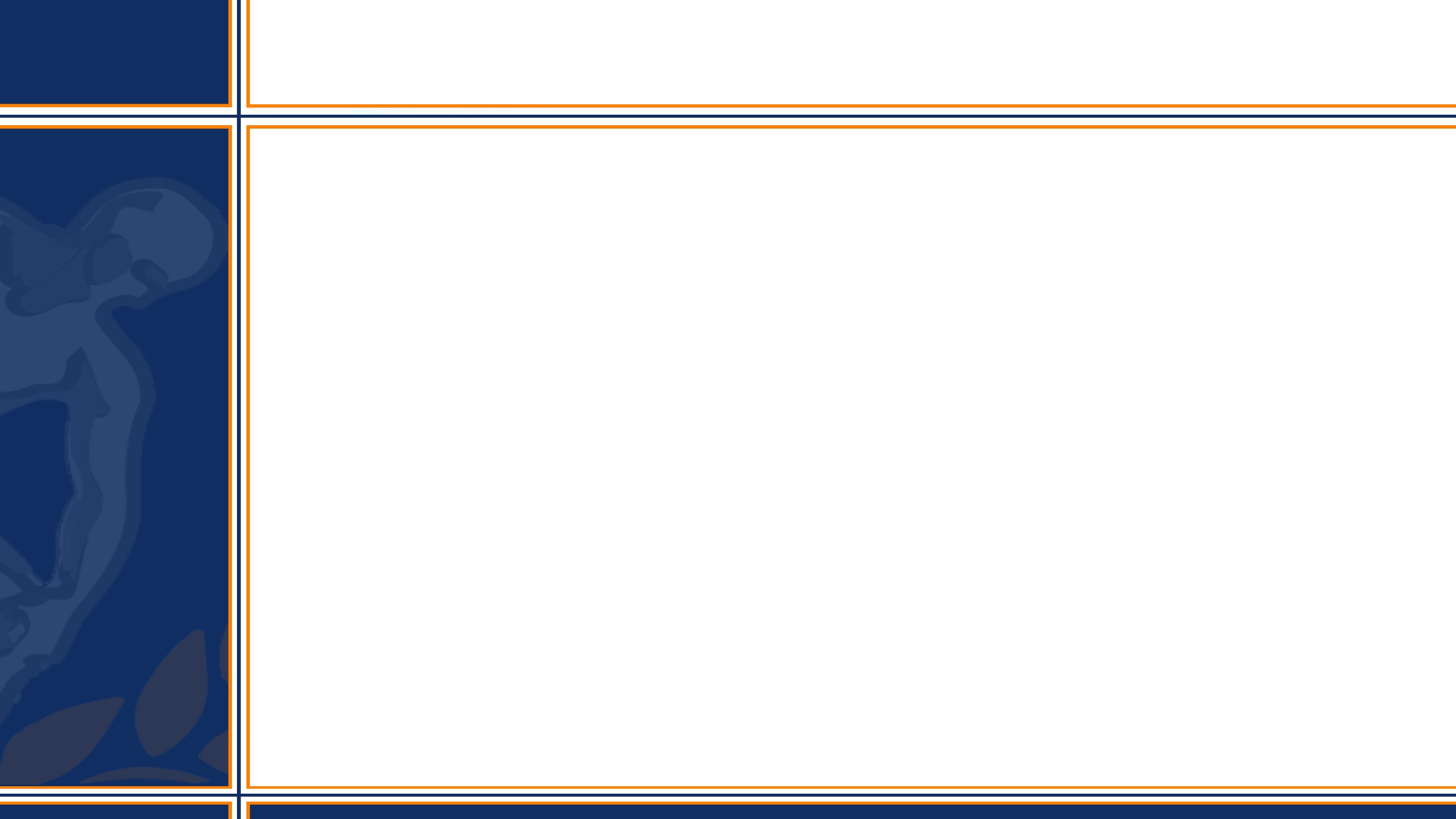 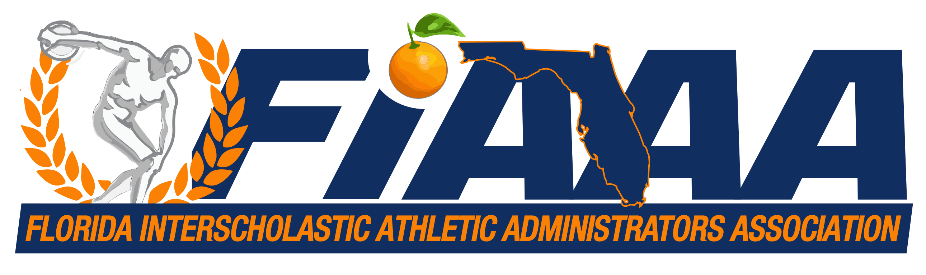 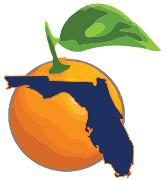 Conflict Resolution
A Proactive Approach to Conflict Resolution

Proactive Scenario Activity
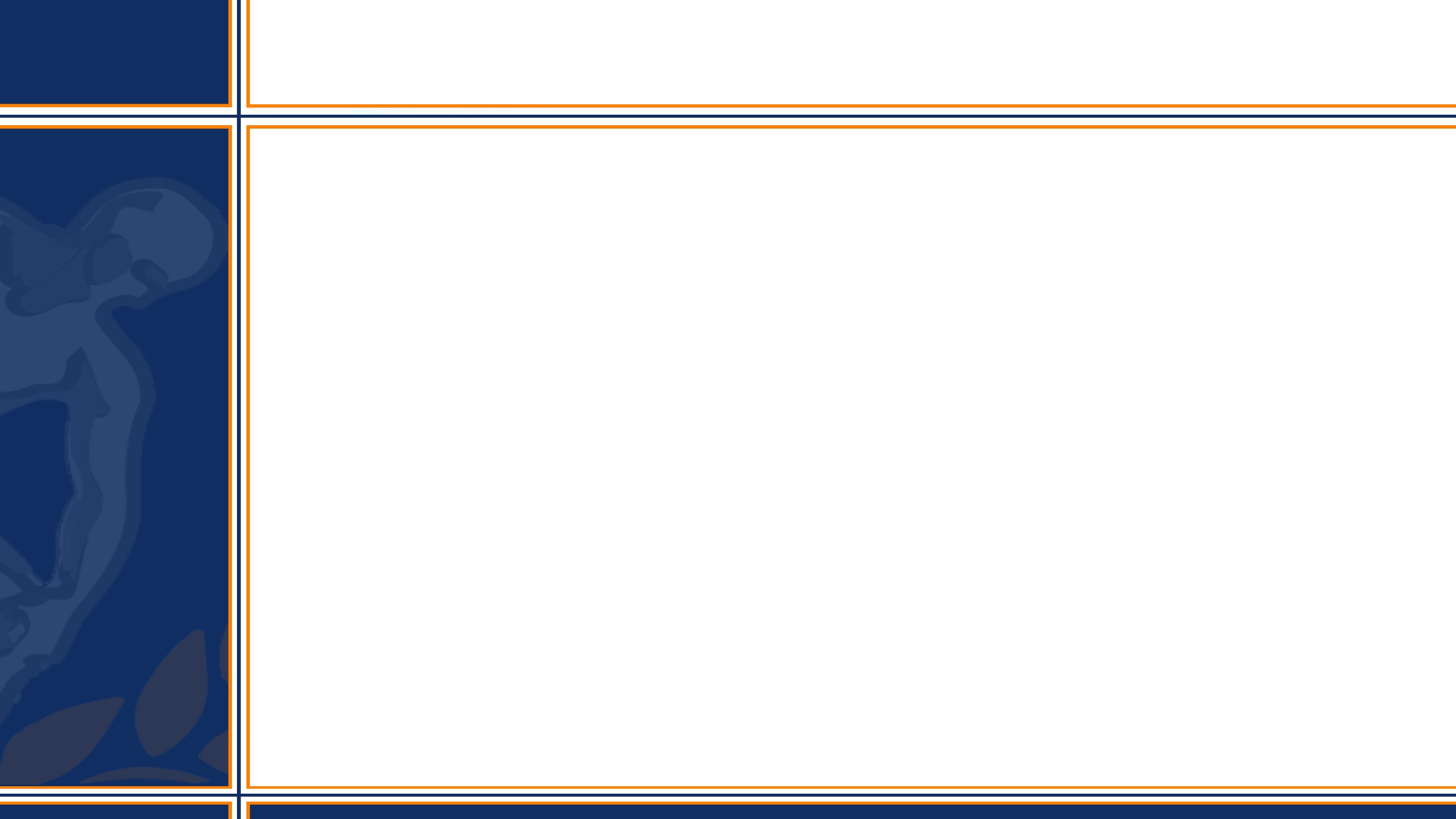 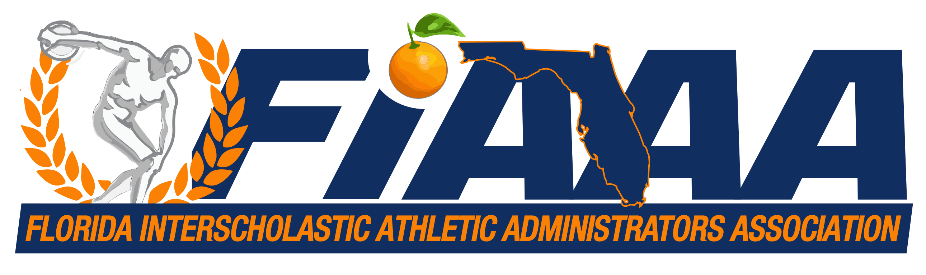 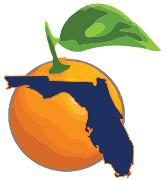 Conflict Resolution
A Proactive Approach to Conflict Resolution

Part II - Conflict - "It's Here" 

Next steps for upcoming parent meeting – Table Activity
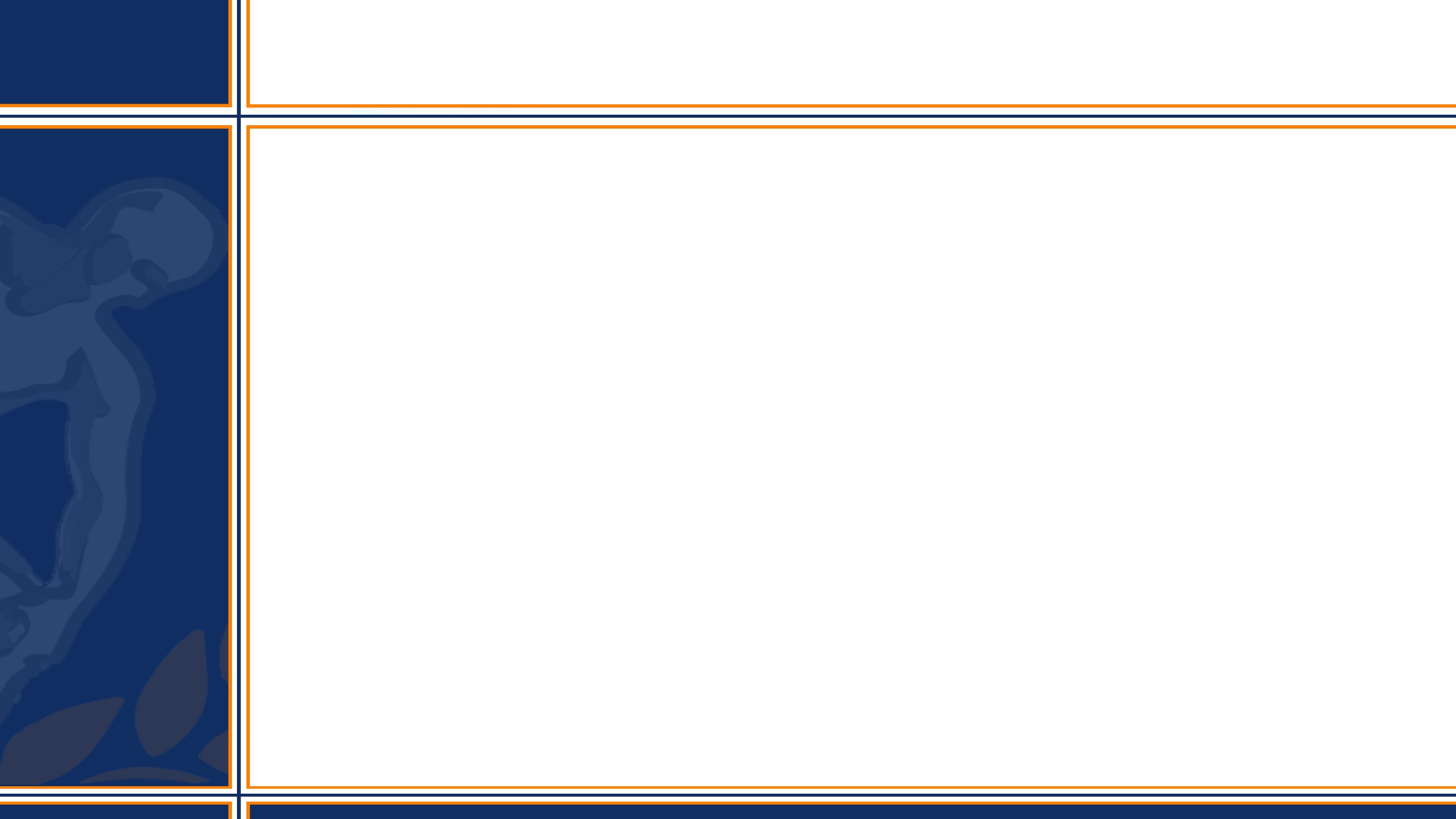 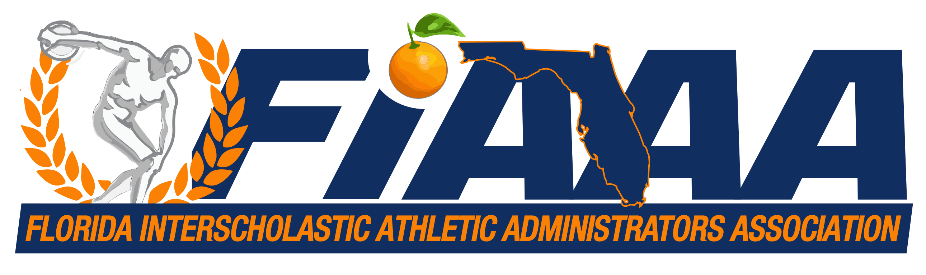 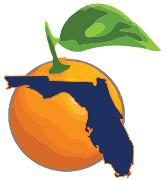 Conflict Resolution
A Proactive Approach to Conflict Resolution

Question #1 
Speak to cheer coach for background information
Share with your principal
Do not schedule the meeting for that day
Make sure that the cheer staff is available for meeting
Call back the parents that day
Principal has asked for the AD to run the meeting
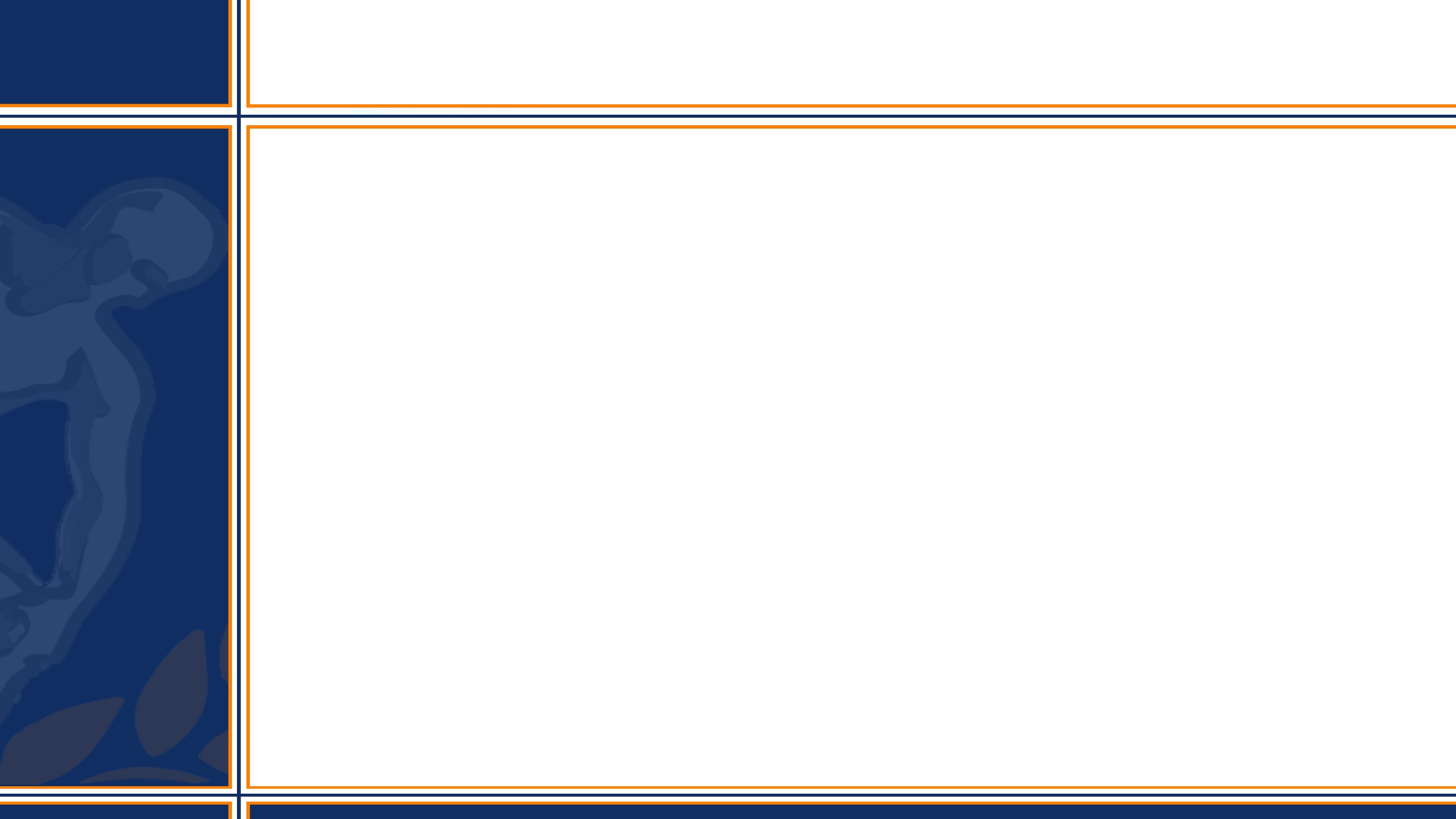 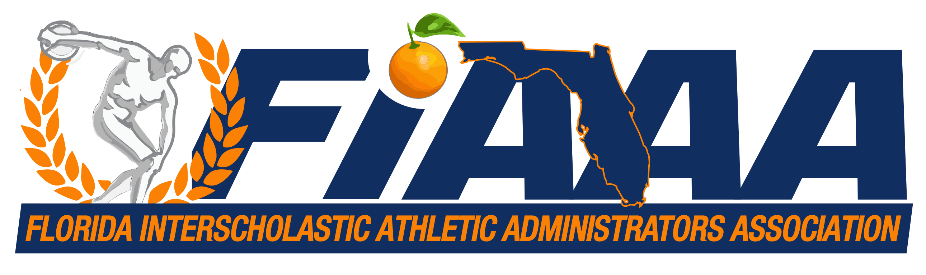 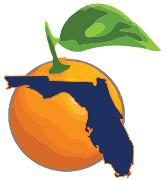 Conflict Resolution
A Proactive Approach to Conflict Resolution
Question #2

Planning meeting with cheer coaches
(What the format of the meeting entails, order of discussion, do's and don'ts)
Select a proper setting for meeting
Note-taking materials
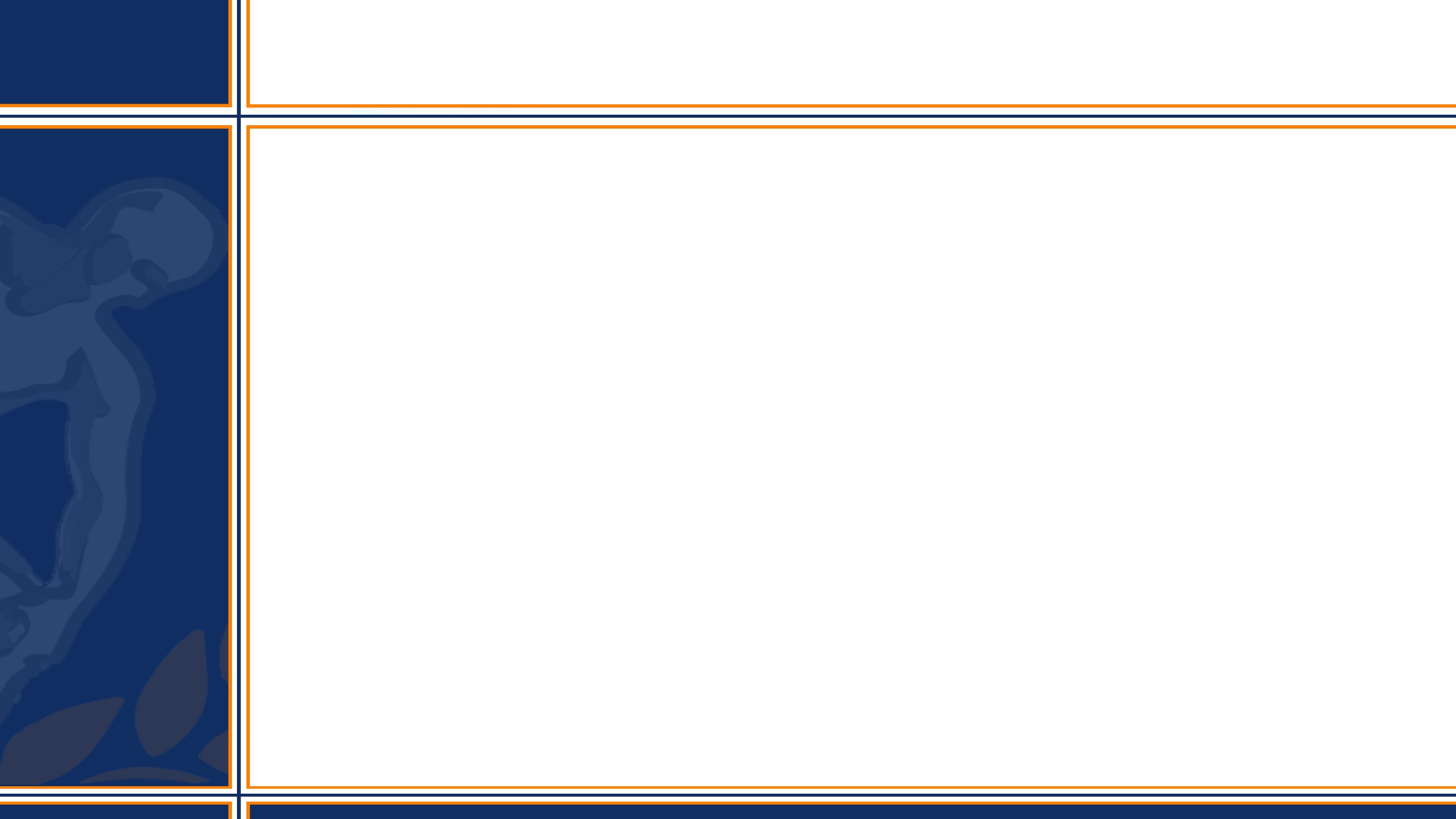 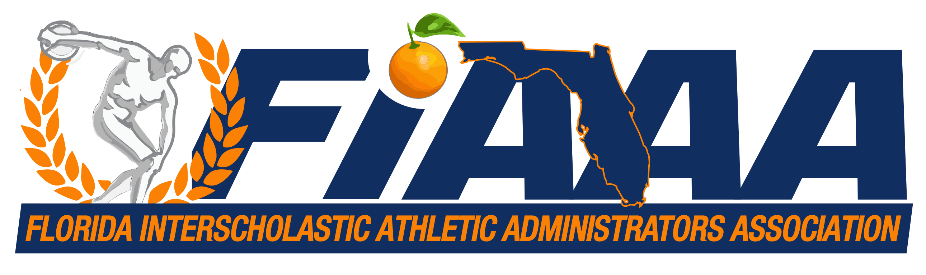 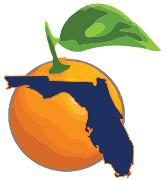 Conflict Resolution
A Proactive Approach to Conflict Resolution
Question #3
Before anything else, set the parameters of the meeting:

Goal of the meeting
We do not discuss other student-athletes
We will discuss in a calm, professional manner
It is perfectly fine to agree to disagree

Let the parents "go first" to state their concerns
Coaches, with AD mediation, will then explain their decision
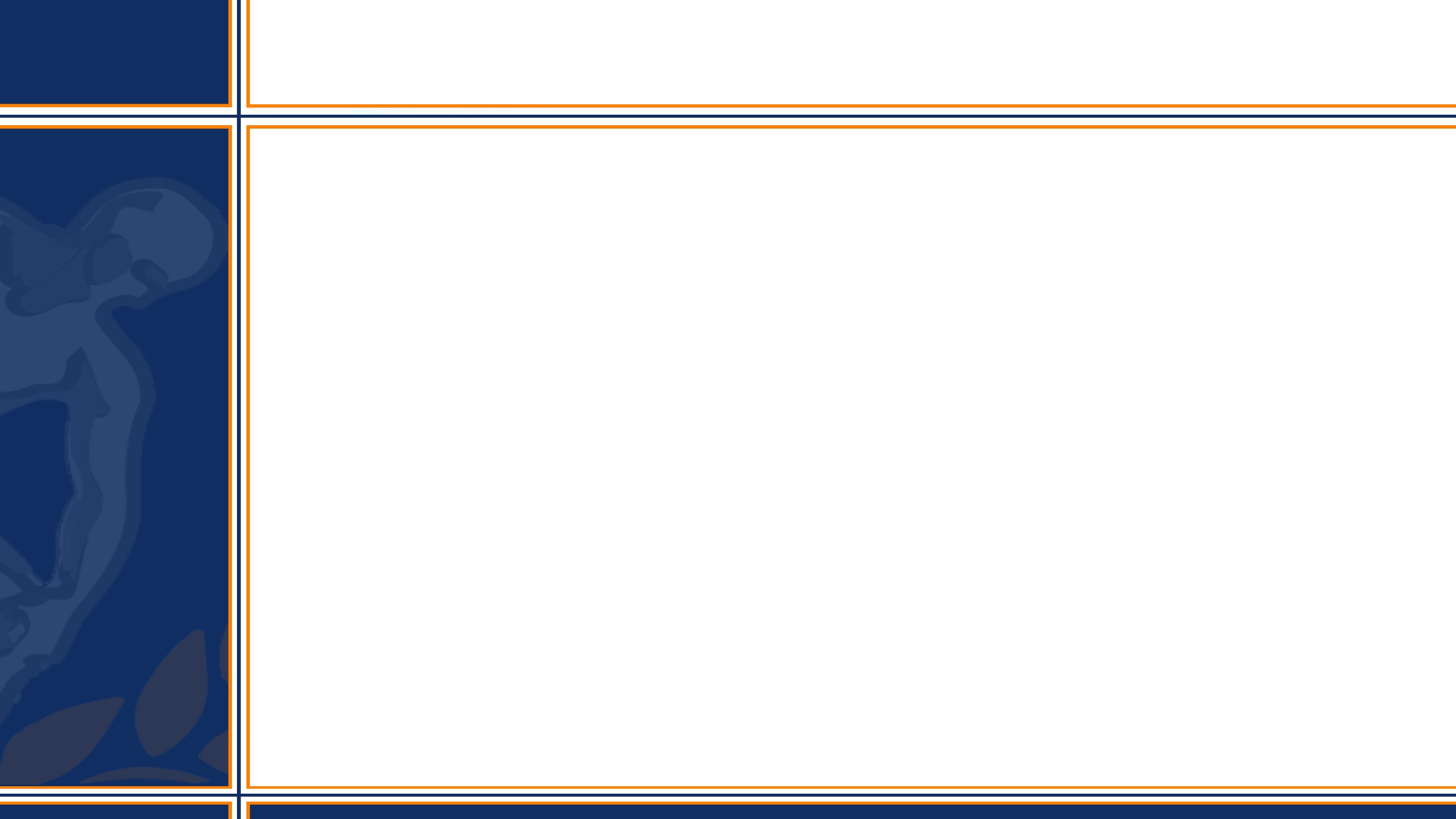 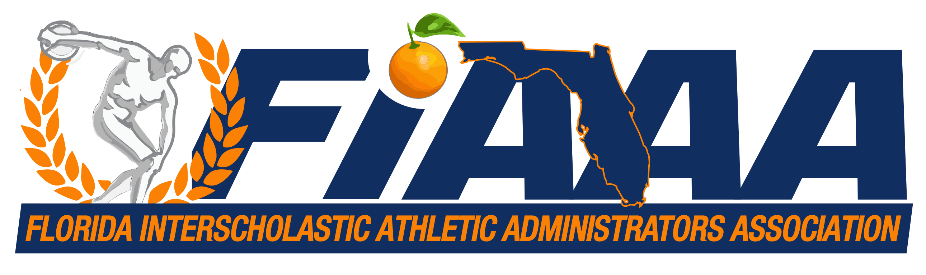 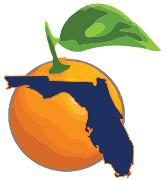 Conflict Resolution
A Proactive Approach to Conflict Resolution
Question #4
Do not allow parents to yell at you, be rude or use vulgar language
You can end the meeting at any time 
Become comfortable with silence
Be an active listener rather than an responsive listener
Do not interrupt when parents are voicing their concerns
Try to find some common ground, build rapport
Be the calmest person in the room
Clarify parent's concerns
Take notes
Thank them for coming and shake hands before and after
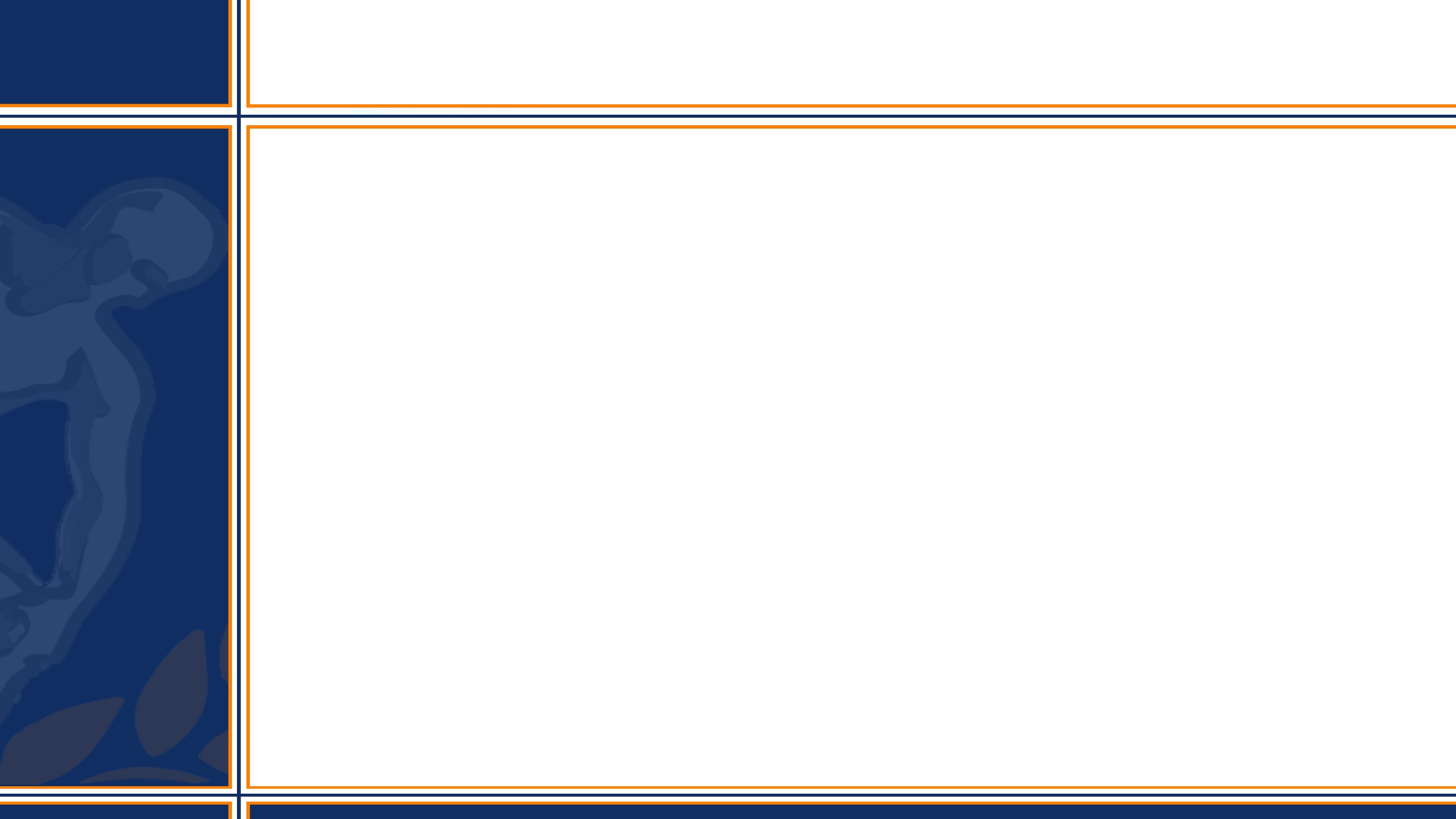 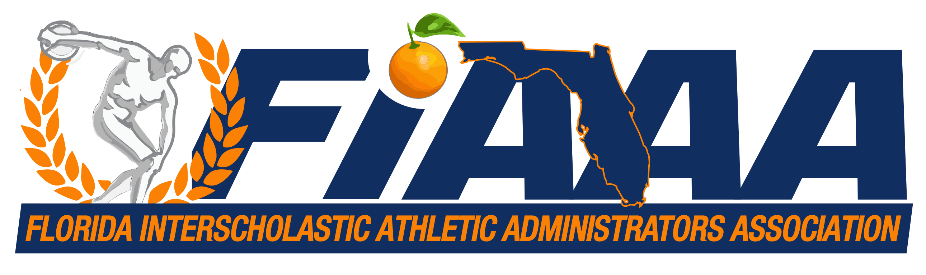 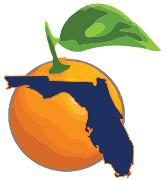 Conflict Resolution
A Proactive Approach to Conflict Resolution

Andy Chiles - andrew.chiles@ocps.net


Kevin Demer – kevin.demer@ocps.net